不断改变的食管胃癌的治疗方式
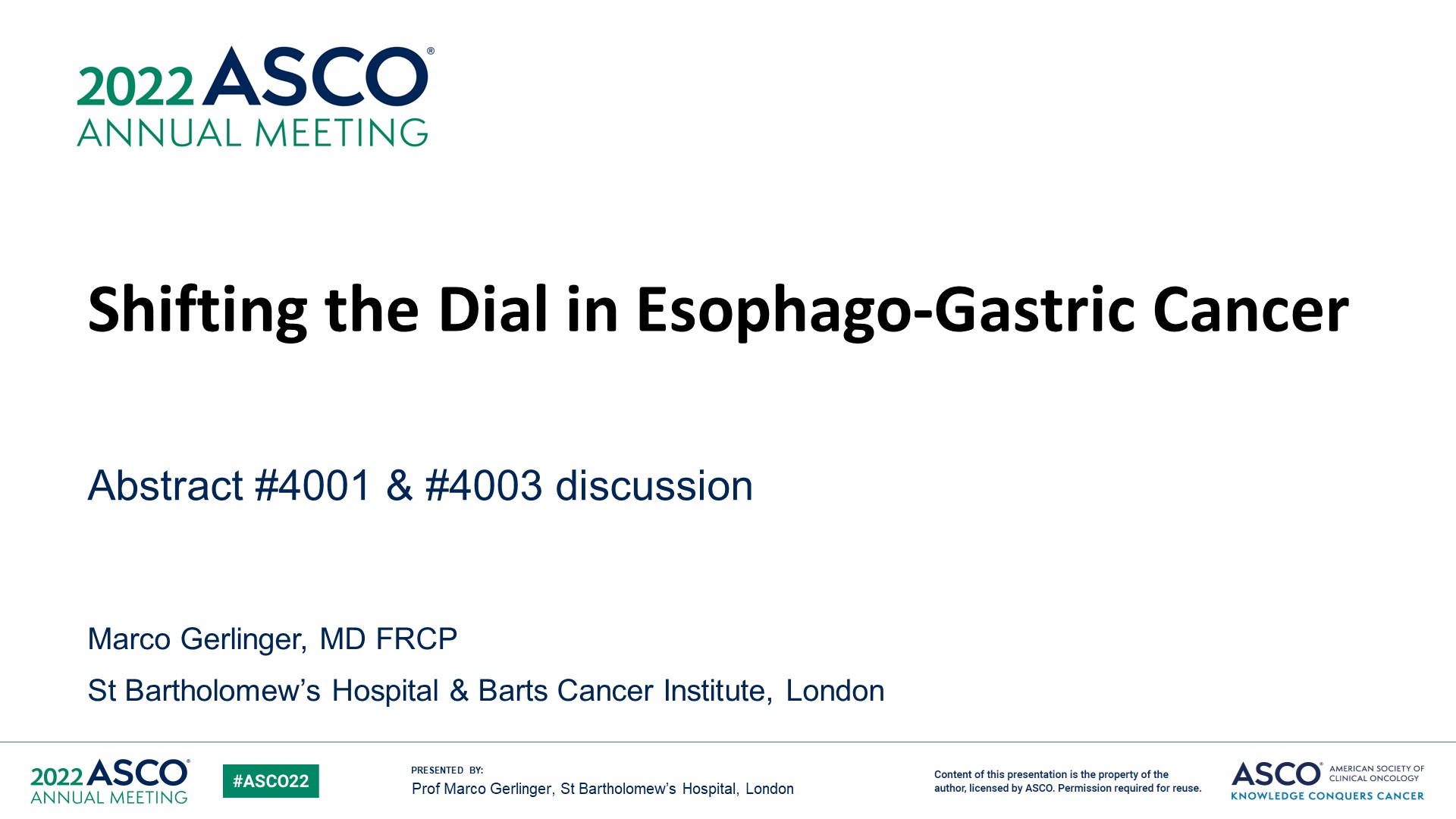 Shifting the Dial in Esophago-Gastric Cancer<br />
Content of this presentation is the property of the author, licensed by ASCO. Permission required for reuse.
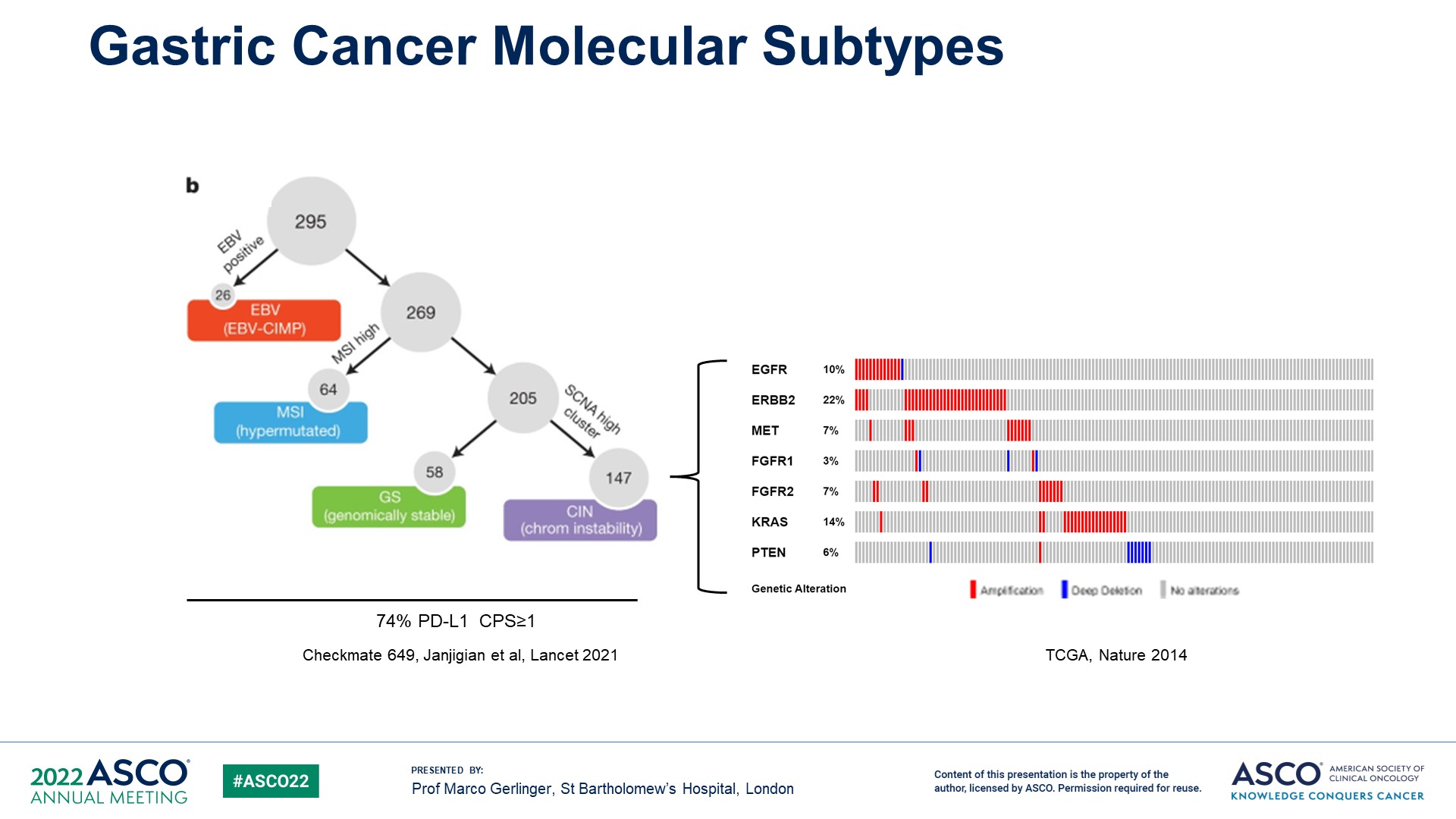 Gastric Cancer Molecular Subtypes
Content of this presentation is the property of the author, licensed by ASCO. Permission required for reuse.
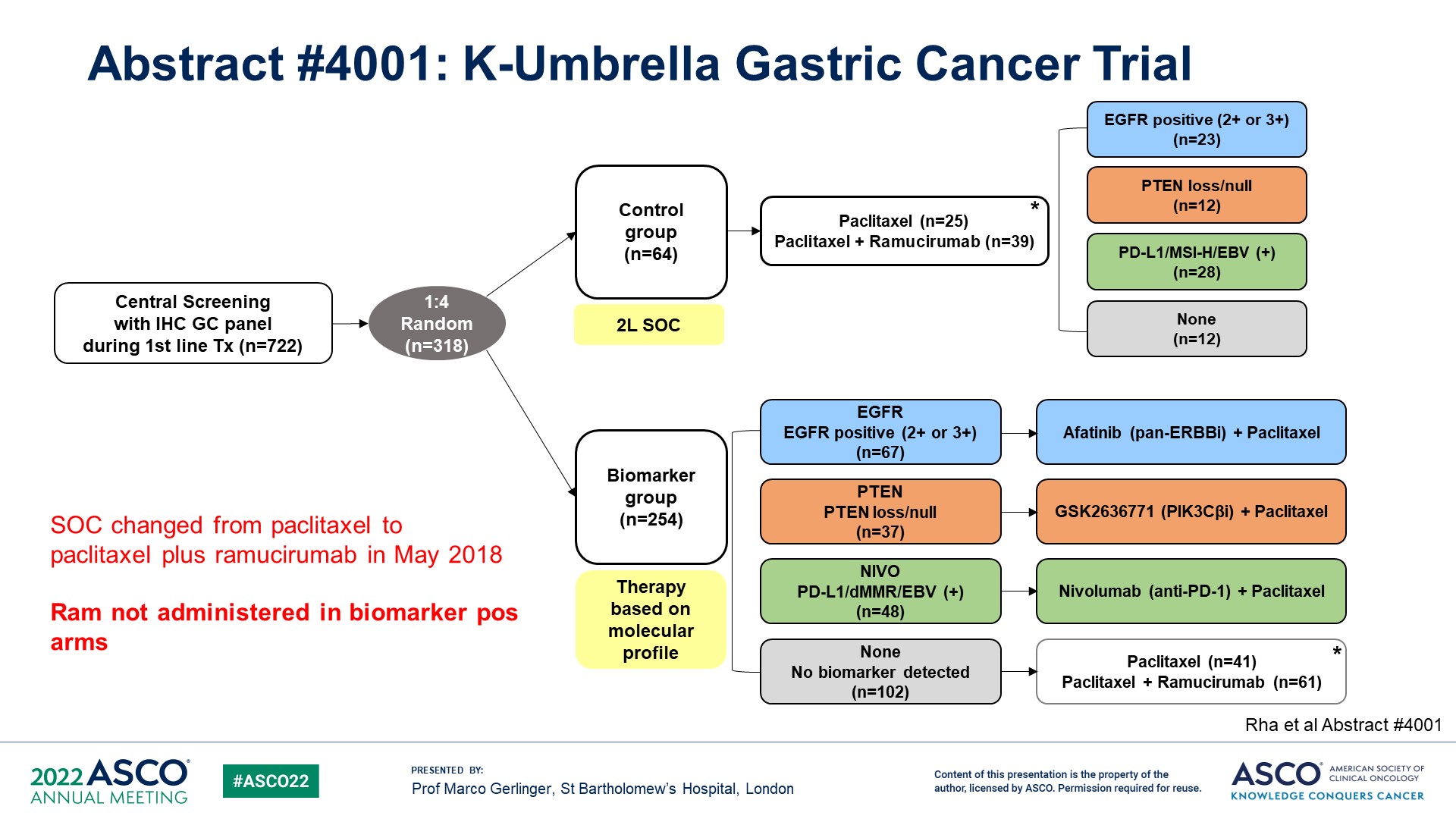 Abstract #4001: K-Umbrella Gastric Cancer Trial
Content of this presentation is the property of the author, licensed by ASCO. Permission required for reuse.
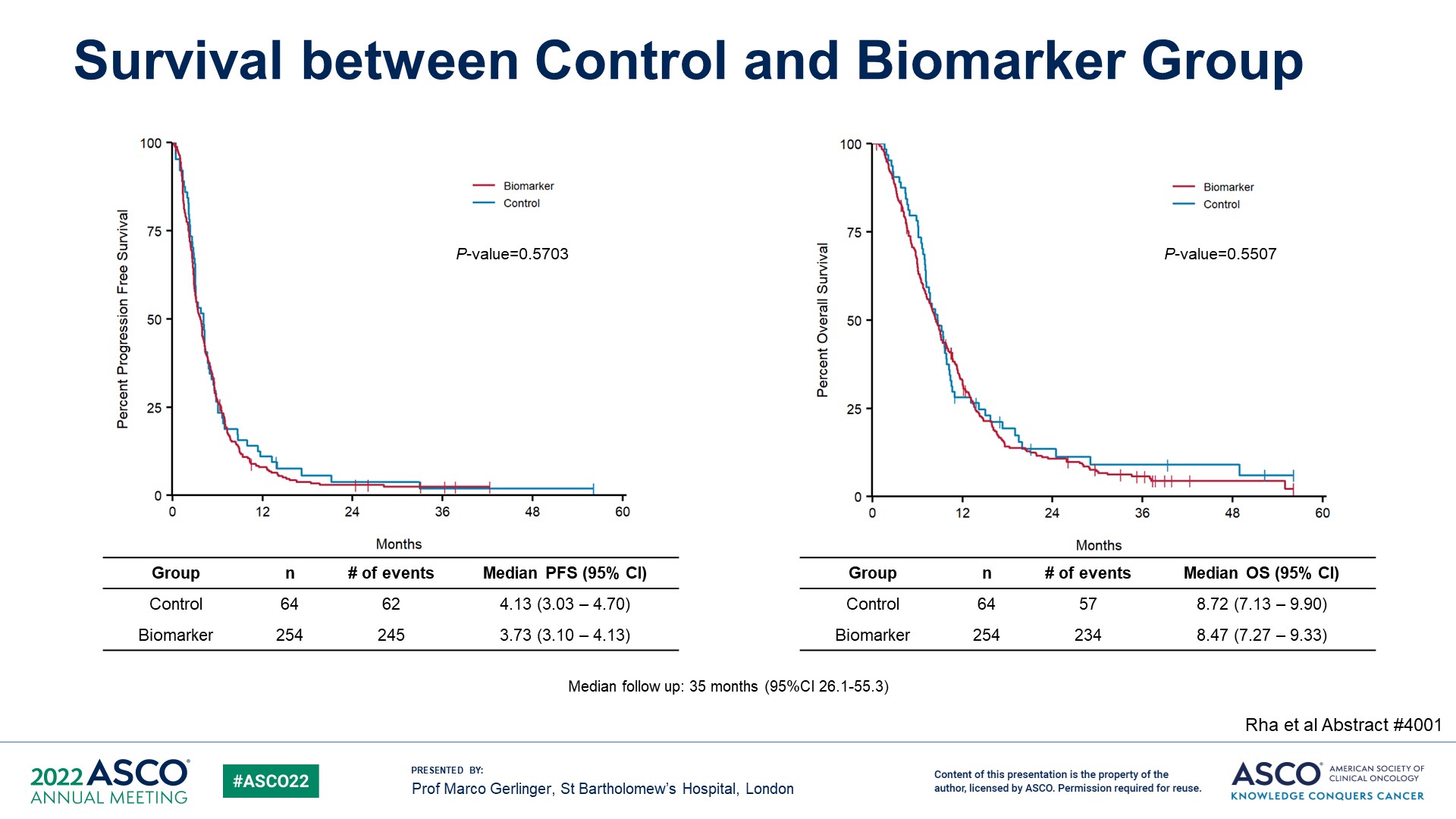 Survival between Control and Biomarker Group
Content of this presentation is the property of the author, licensed by ASCO. Permission required for reuse.
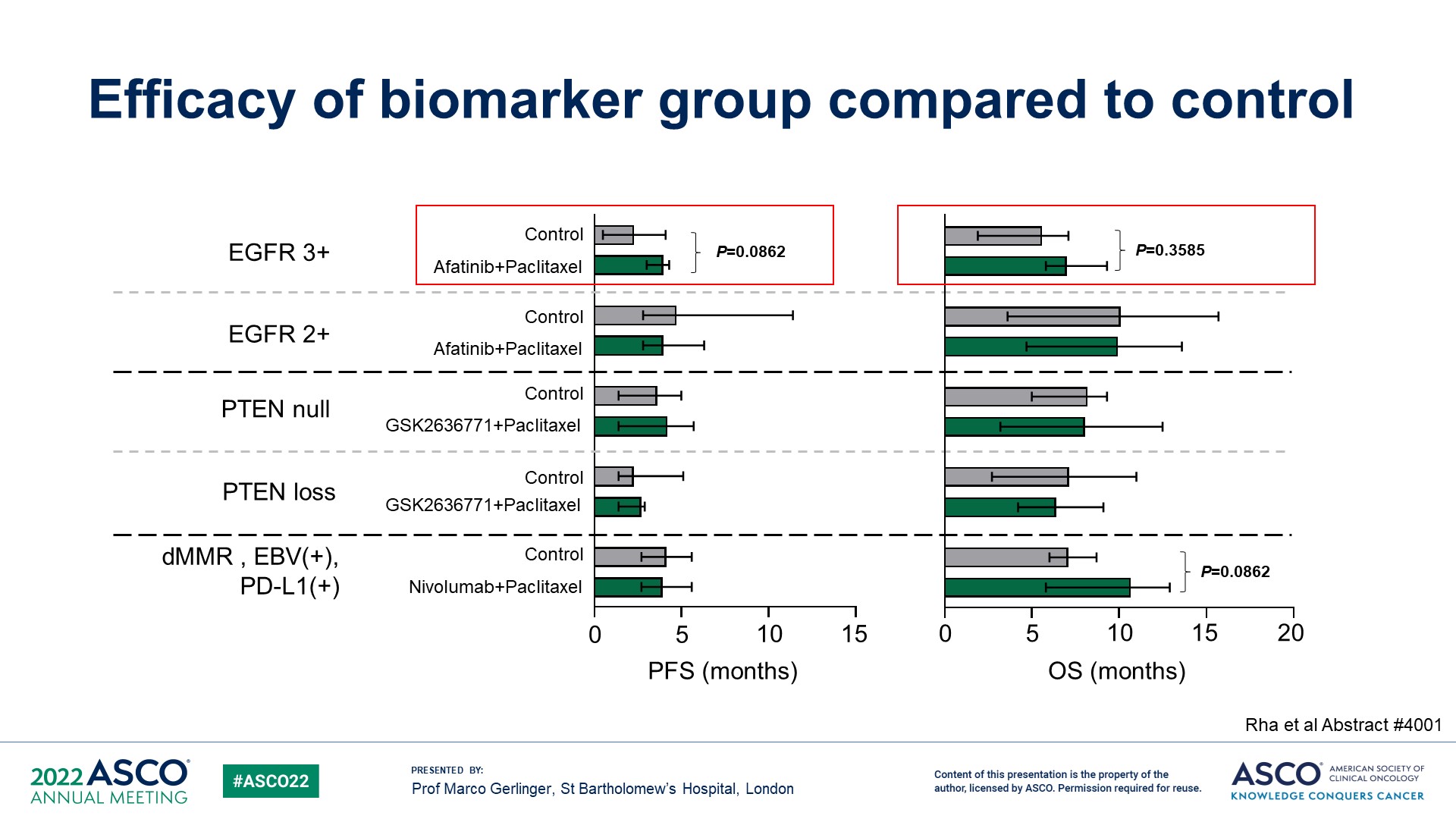 Efficacy of biomarker group compared to control
Content of this presentation is the property of the author, licensed by ASCO. Permission required for reuse.
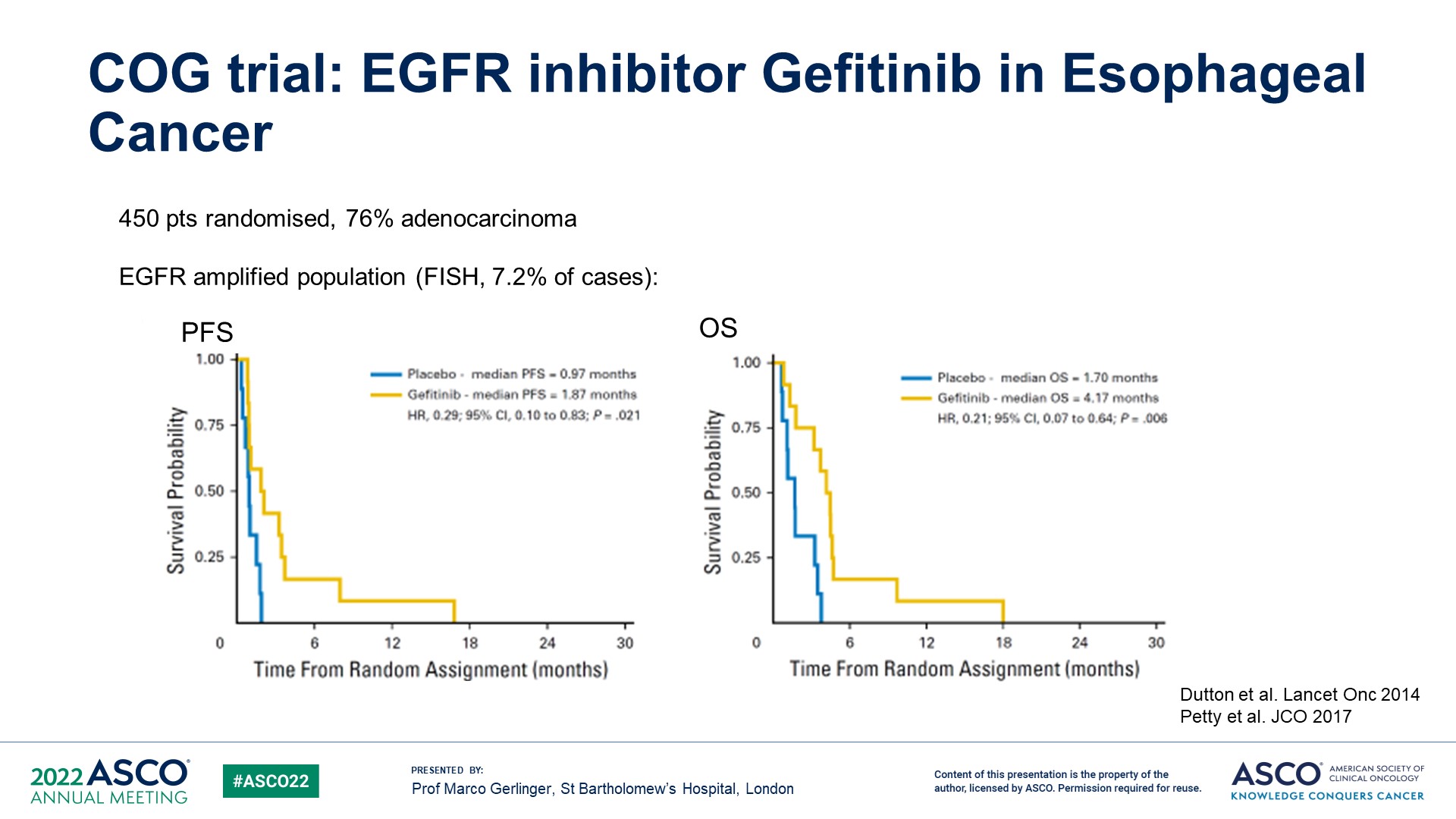 COG trial: EGFR inhibitor Gefitinib in Esophageal Cancer
Content of this presentation is the property of the author, licensed by ASCO. Permission required for reuse.
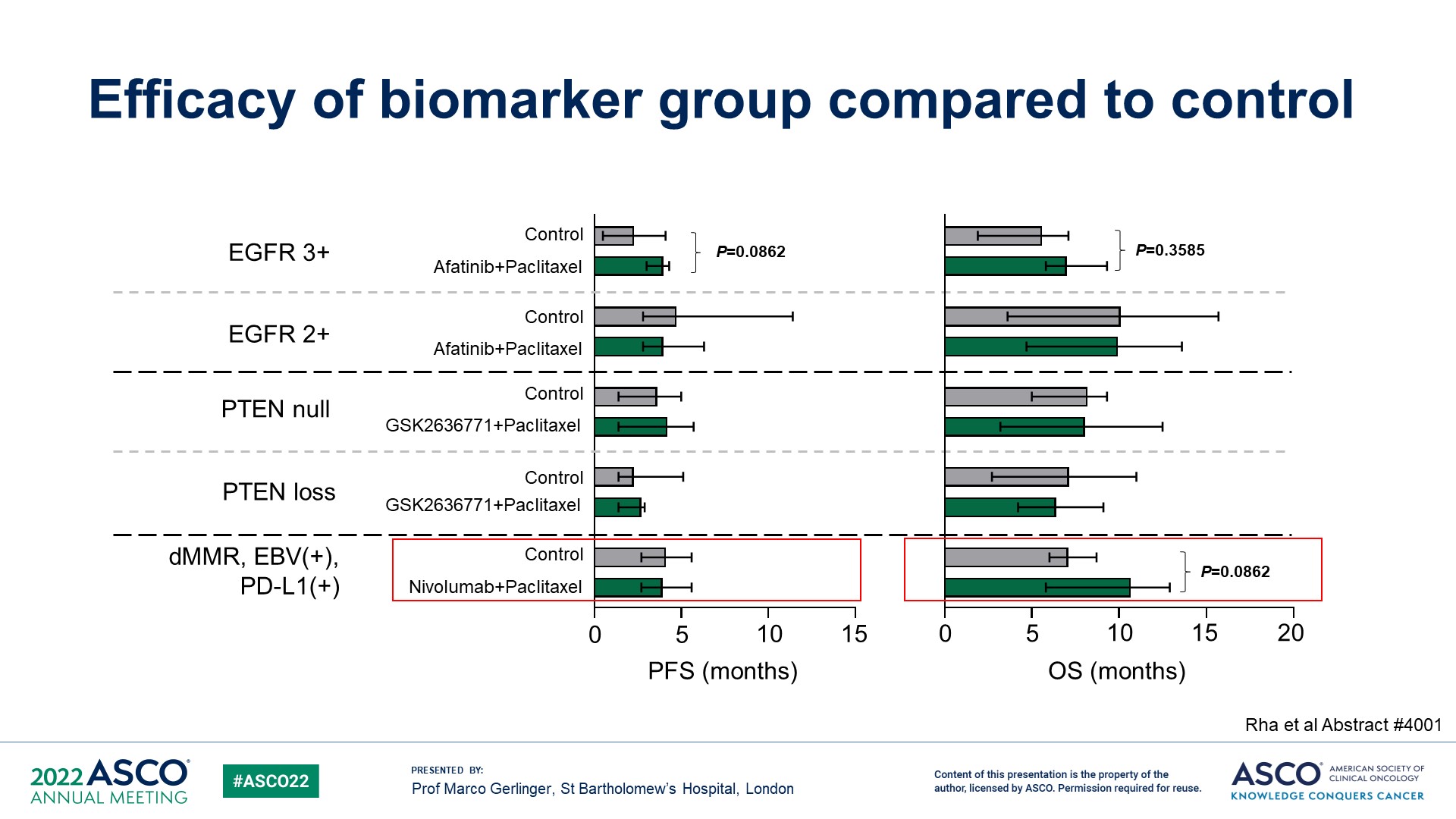 Efficacy of biomarker group compared to control
Content of this presentation is the property of the author, licensed by ASCO. Permission required for reuse.
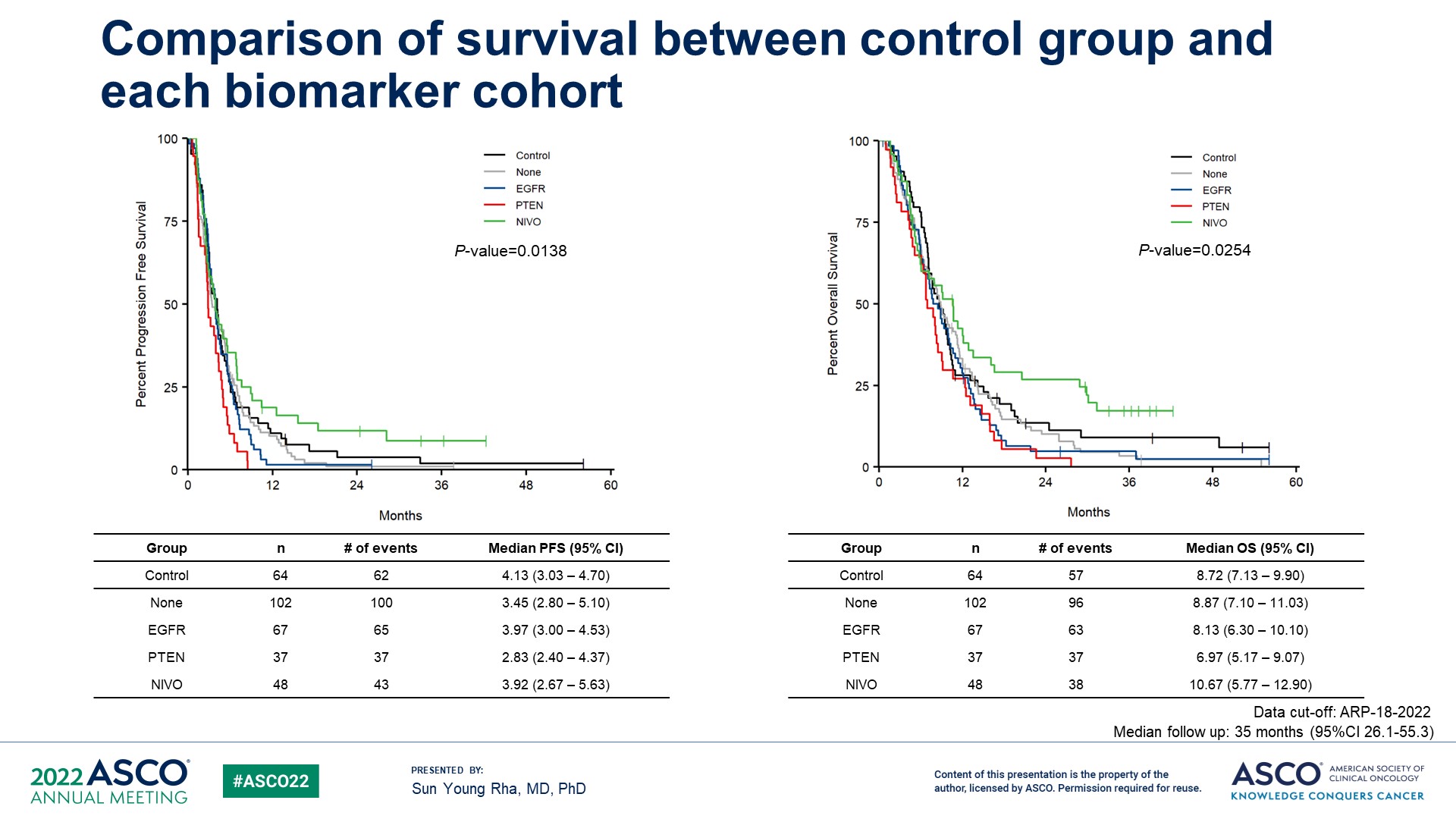 Slide 8
Content of this presentation is the property of the author, licensed by ASCO. Permission required for reuse.
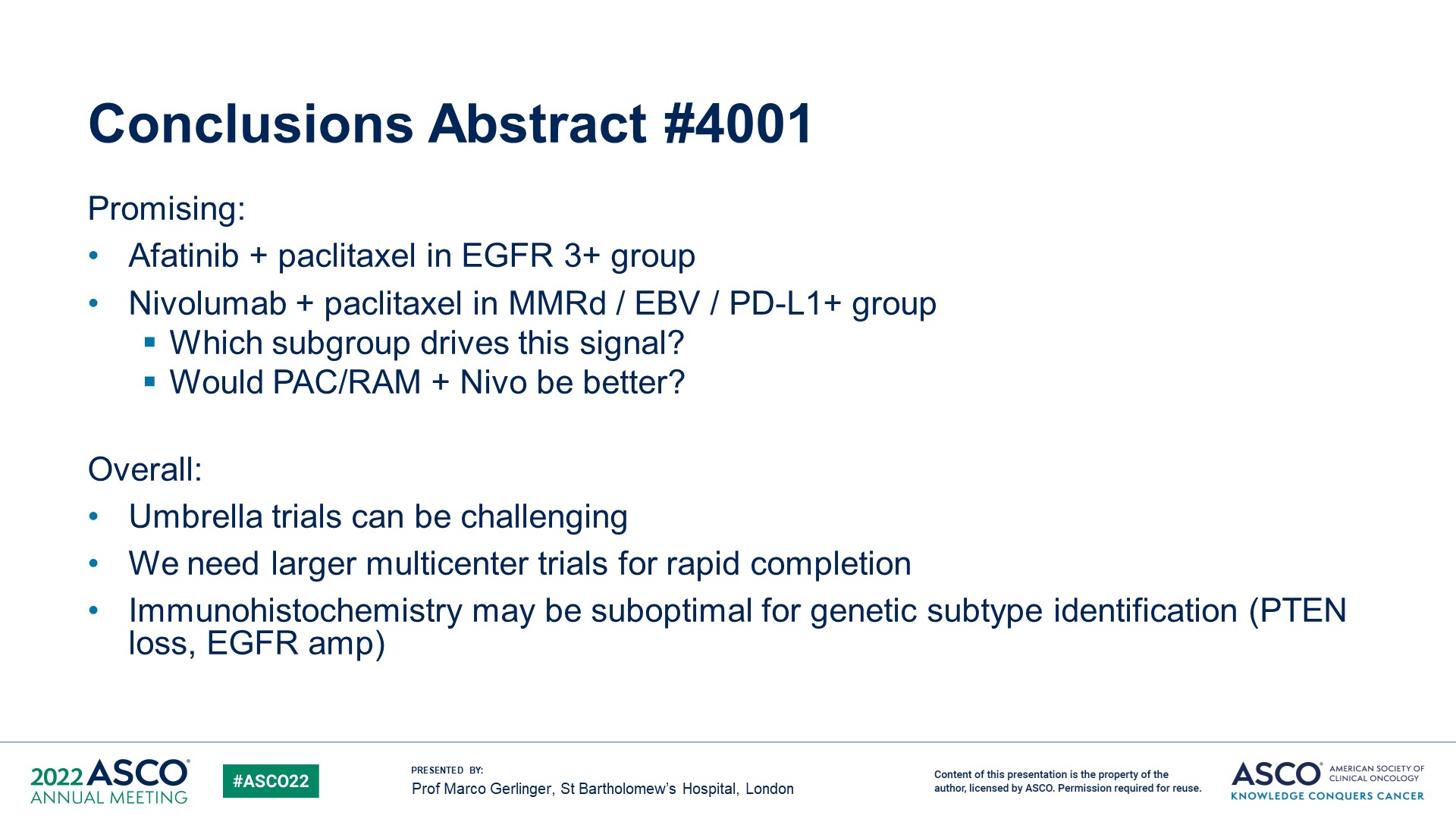 Conclusions Abstract #4001
Content of this presentation is the property of the author, licensed by ASCO. Permission required for reuse.
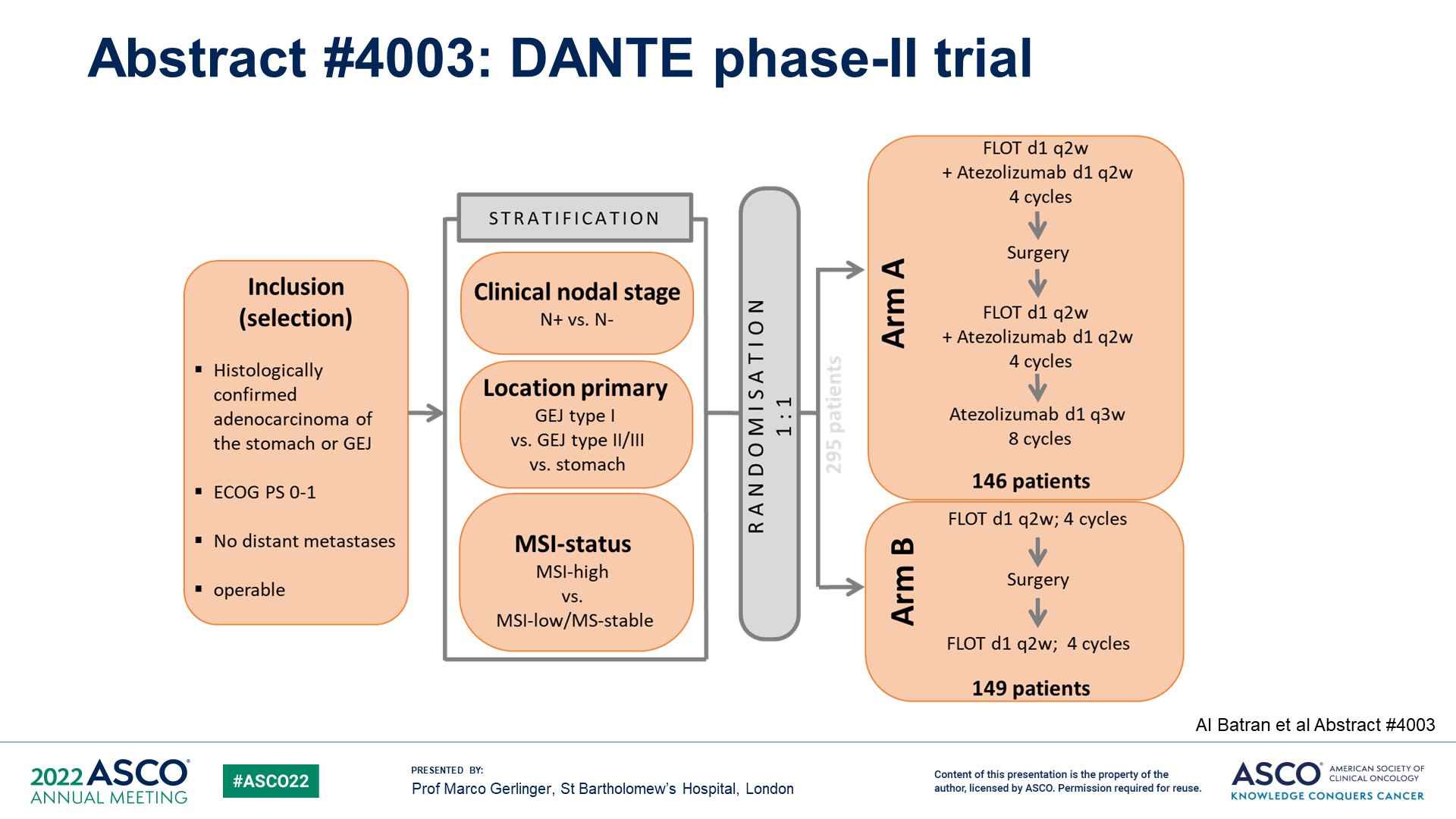 Abstract #4003: DANTE phase-II trial
Content of this presentation is the property of the author, licensed by ASCO. Permission required for reuse.
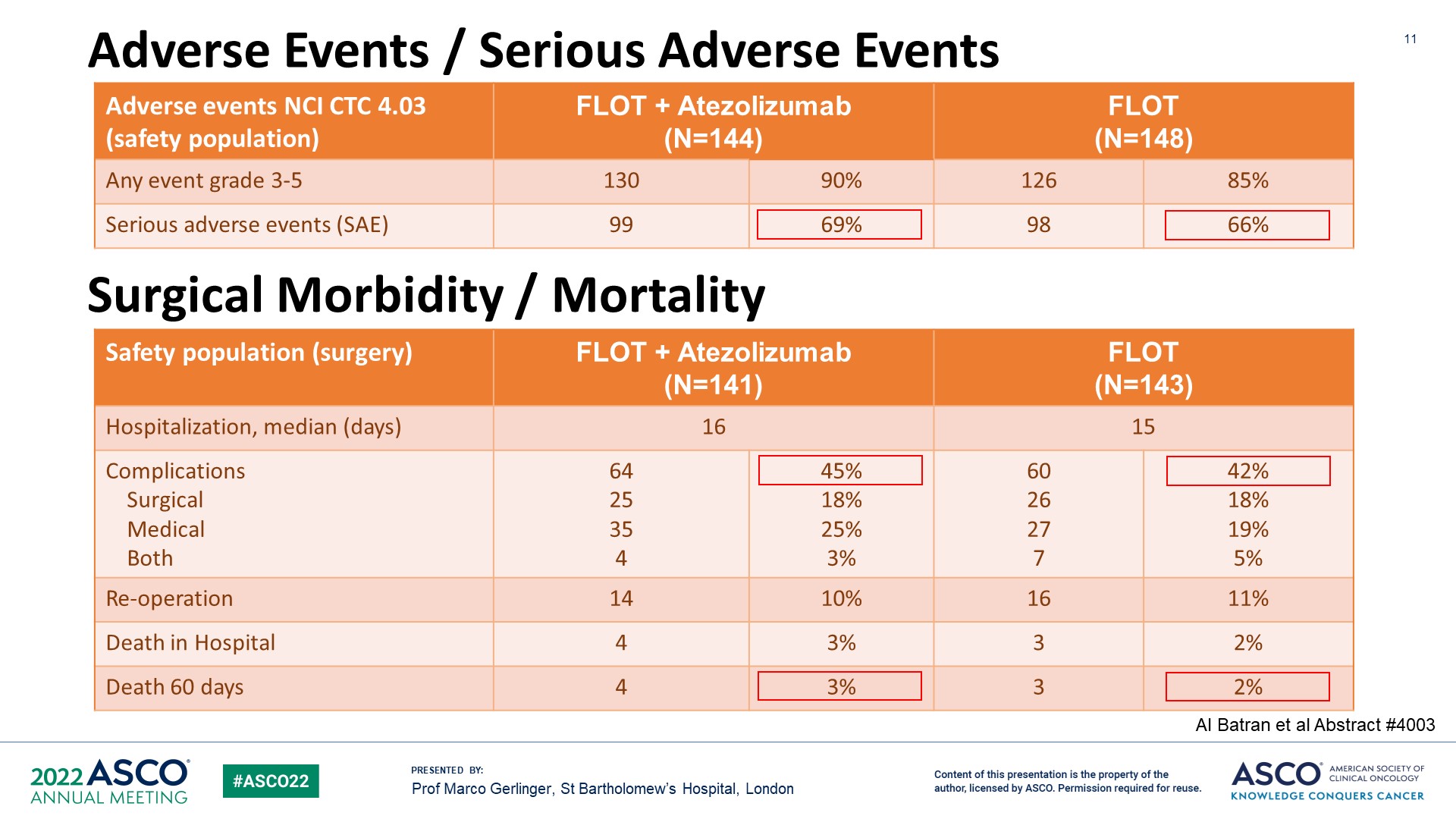 Adverse Events / Serious Adverse Events
Content of this presentation is the property of the author, licensed by ASCO. Permission required for reuse.
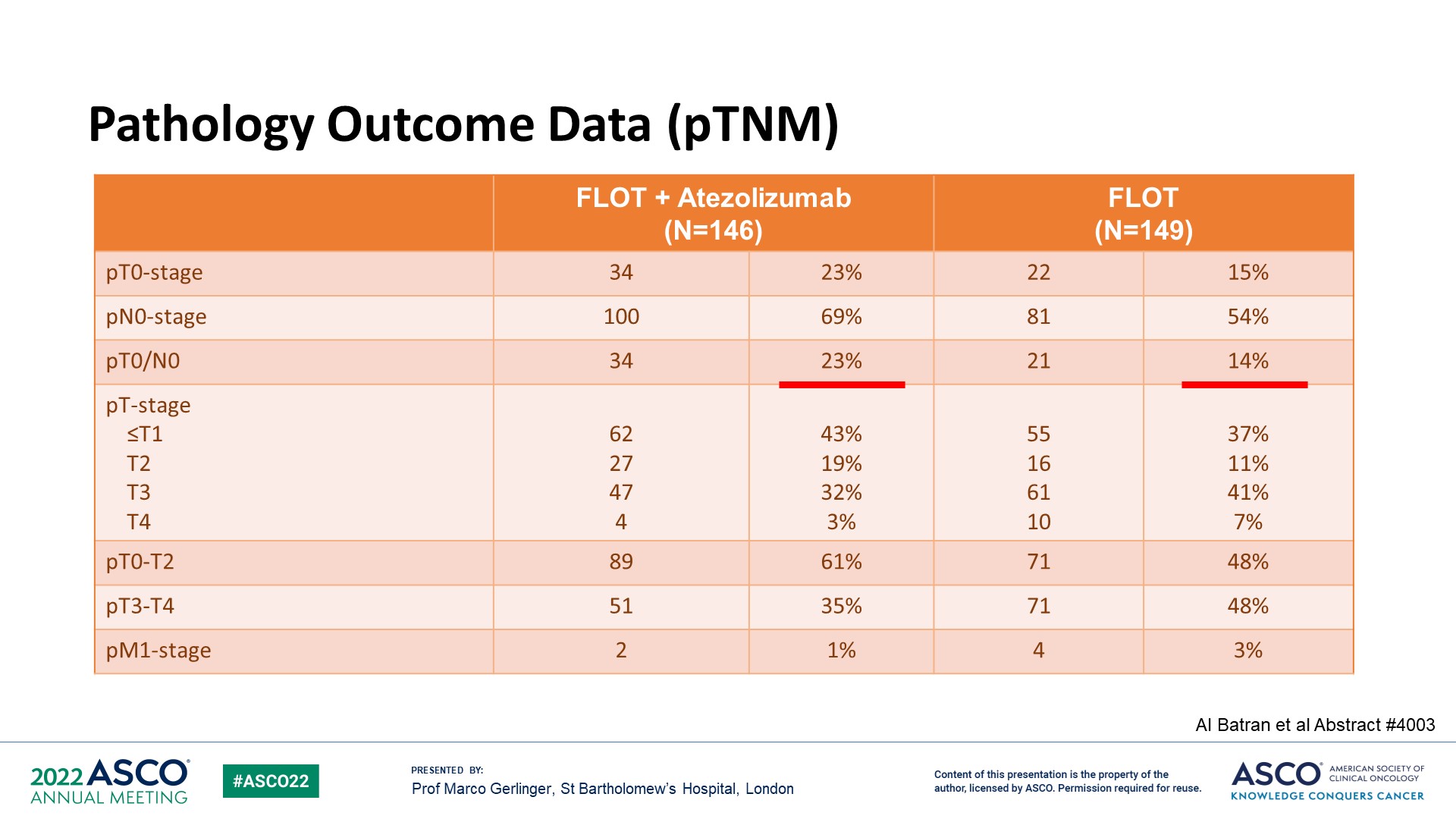 Pathology Outcome Data (pTNM)
Content of this presentation is the property of the author, licensed by ASCO. Permission required for reuse.
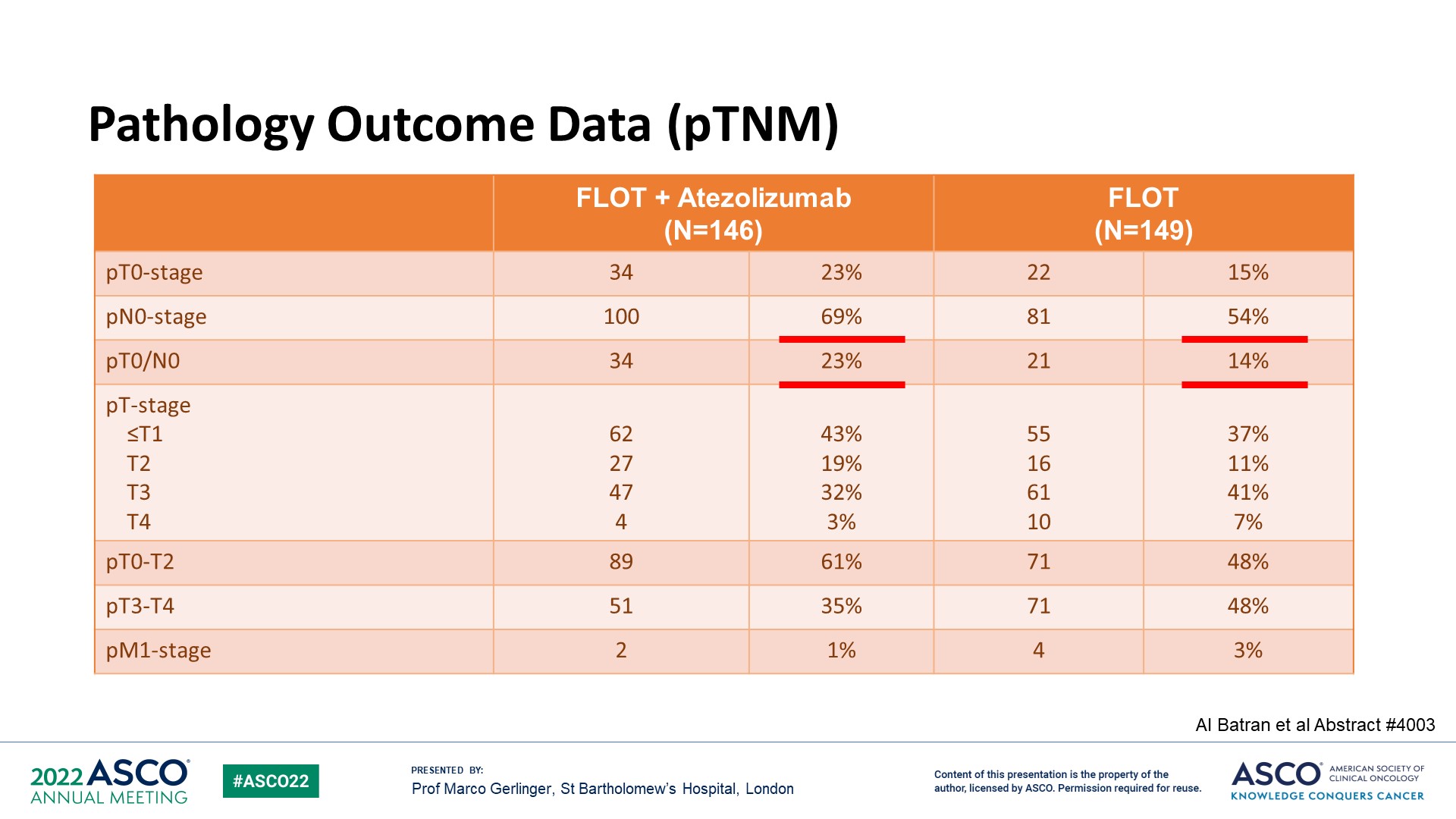 Pathology Outcome Data (pTNM)
Content of this presentation is the property of the author, licensed by ASCO. Permission required for reuse.
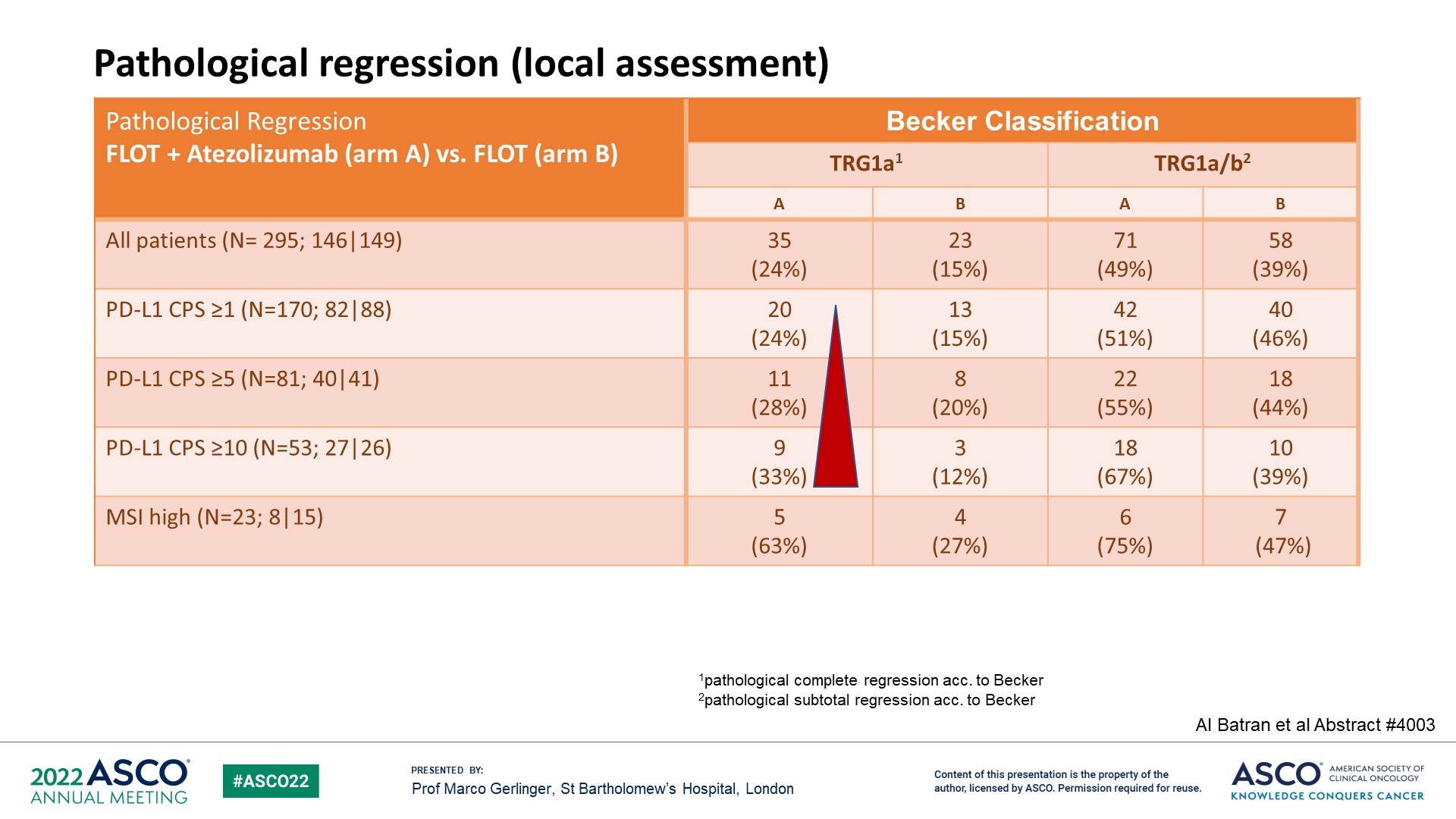 Pathological regression (local assessment)
Content of this presentation is the property of the author, licensed by ASCO. Permission required for reuse.
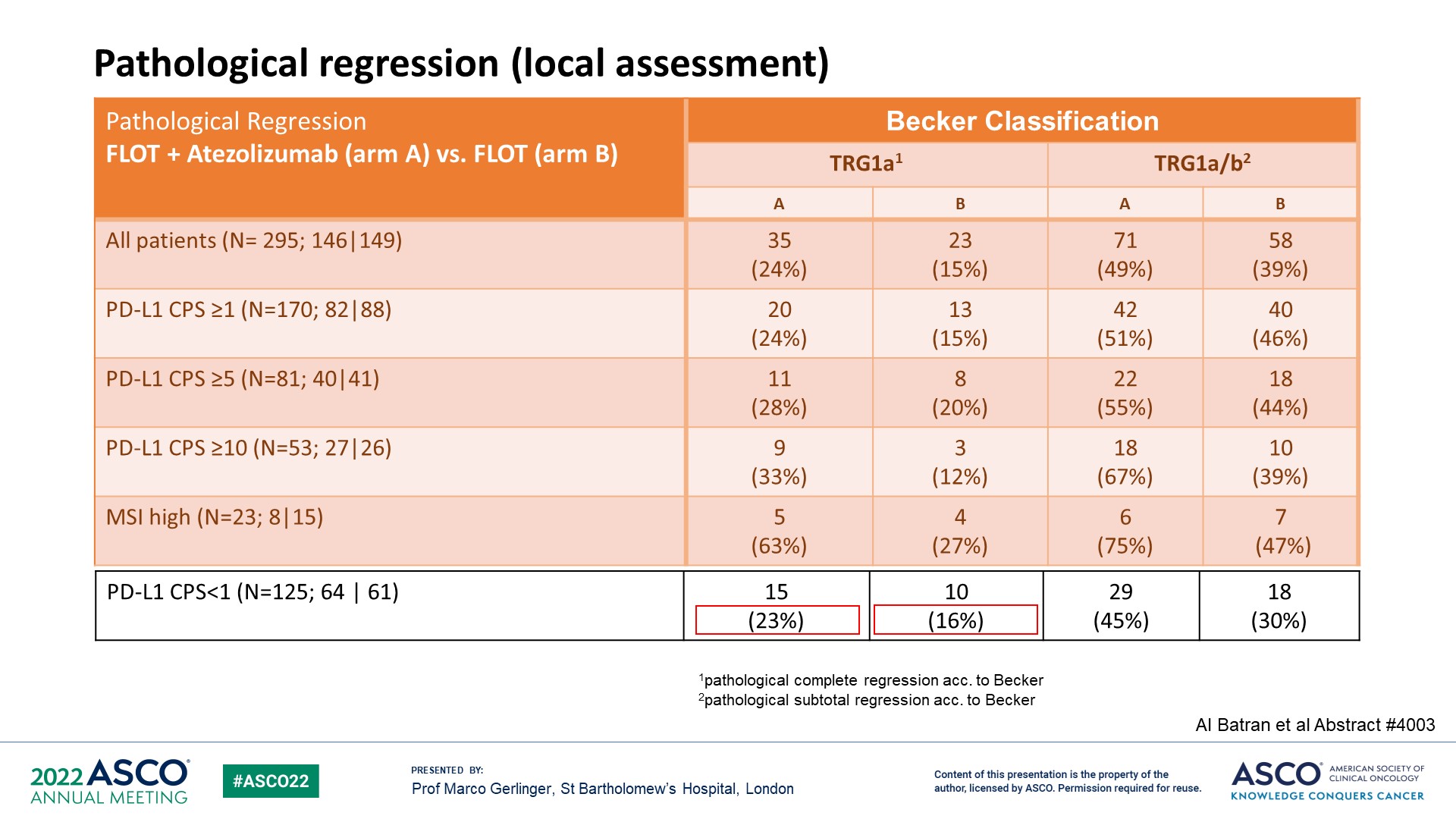 Pathological regression (local assessment)
Content of this presentation is the property of the author, licensed by ASCO. Permission required for reuse.
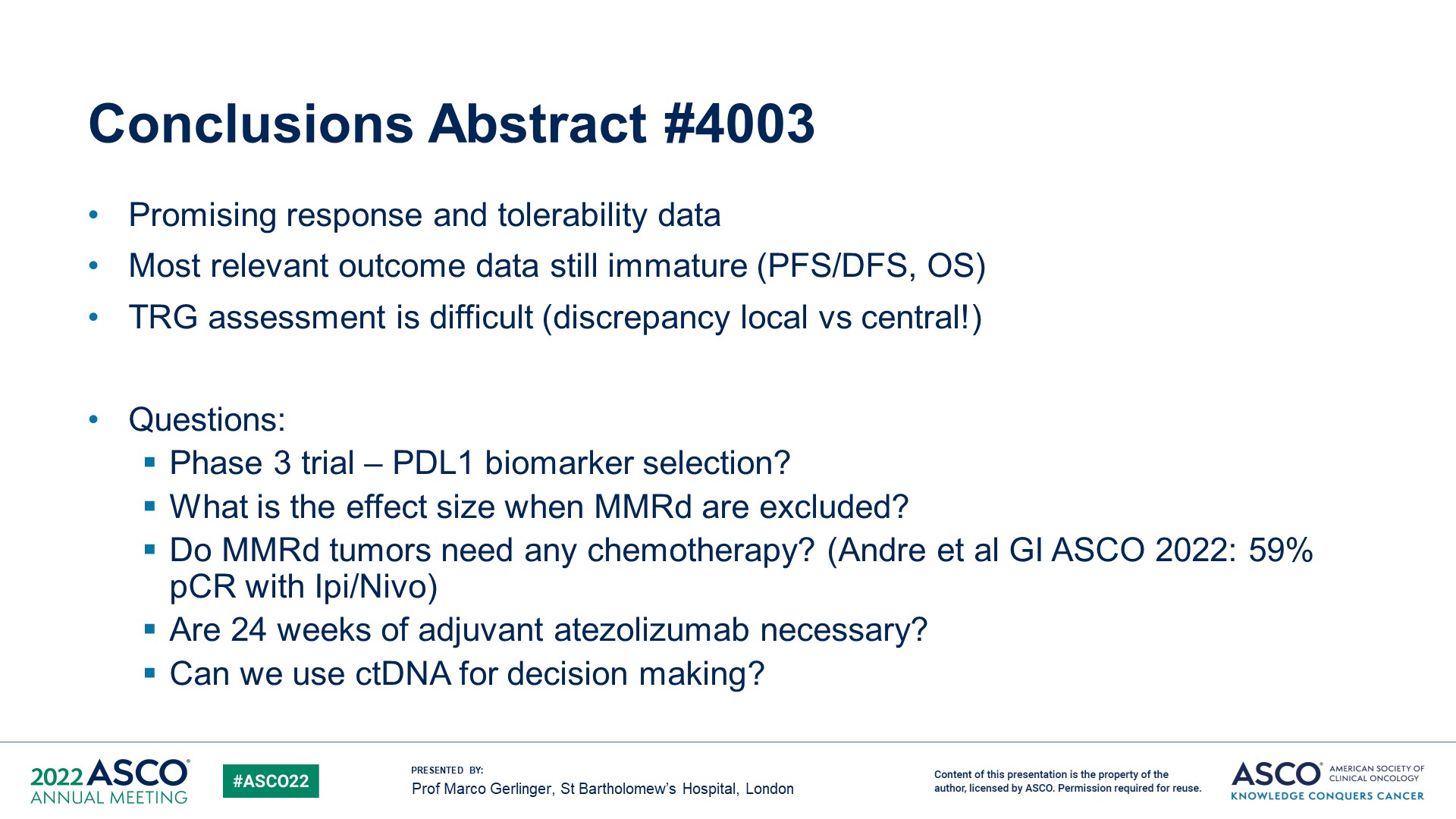 Conclusions Abstract #4003
Content of this presentation is the property of the author, licensed by ASCO. Permission required for reuse.
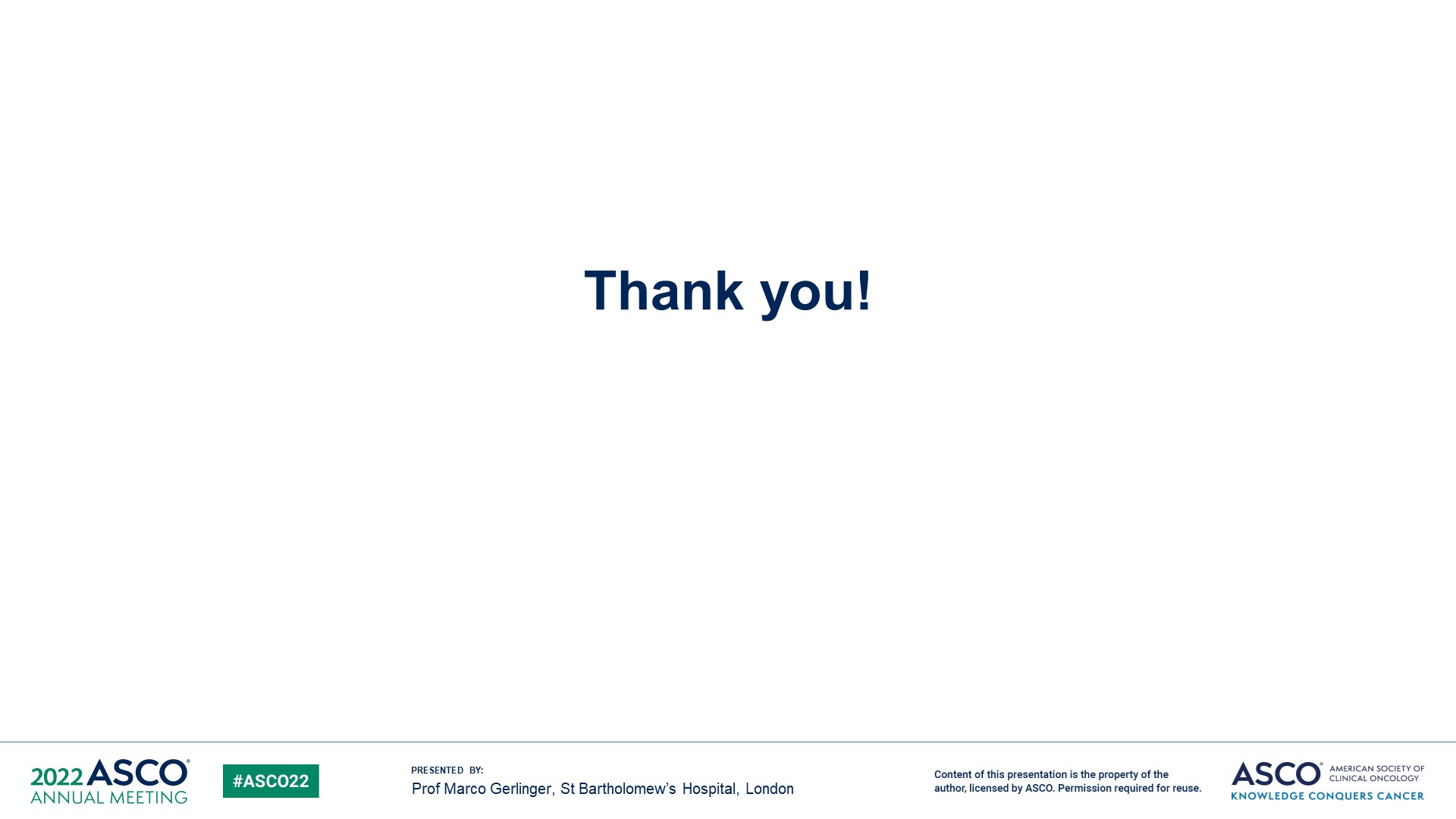 Thank you!
Content of this presentation is the property of the author, licensed by ASCO. Permission required for reuse.